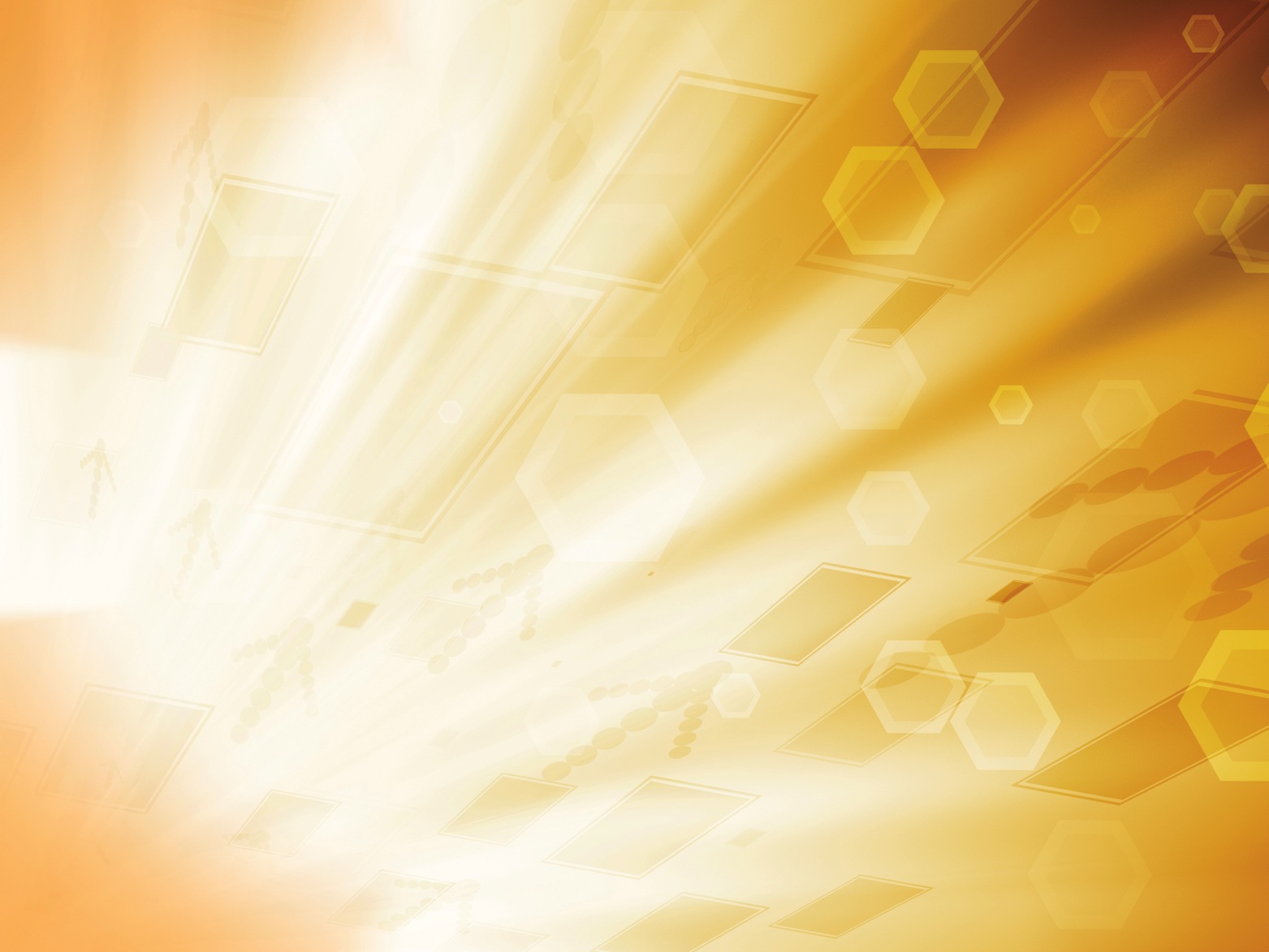 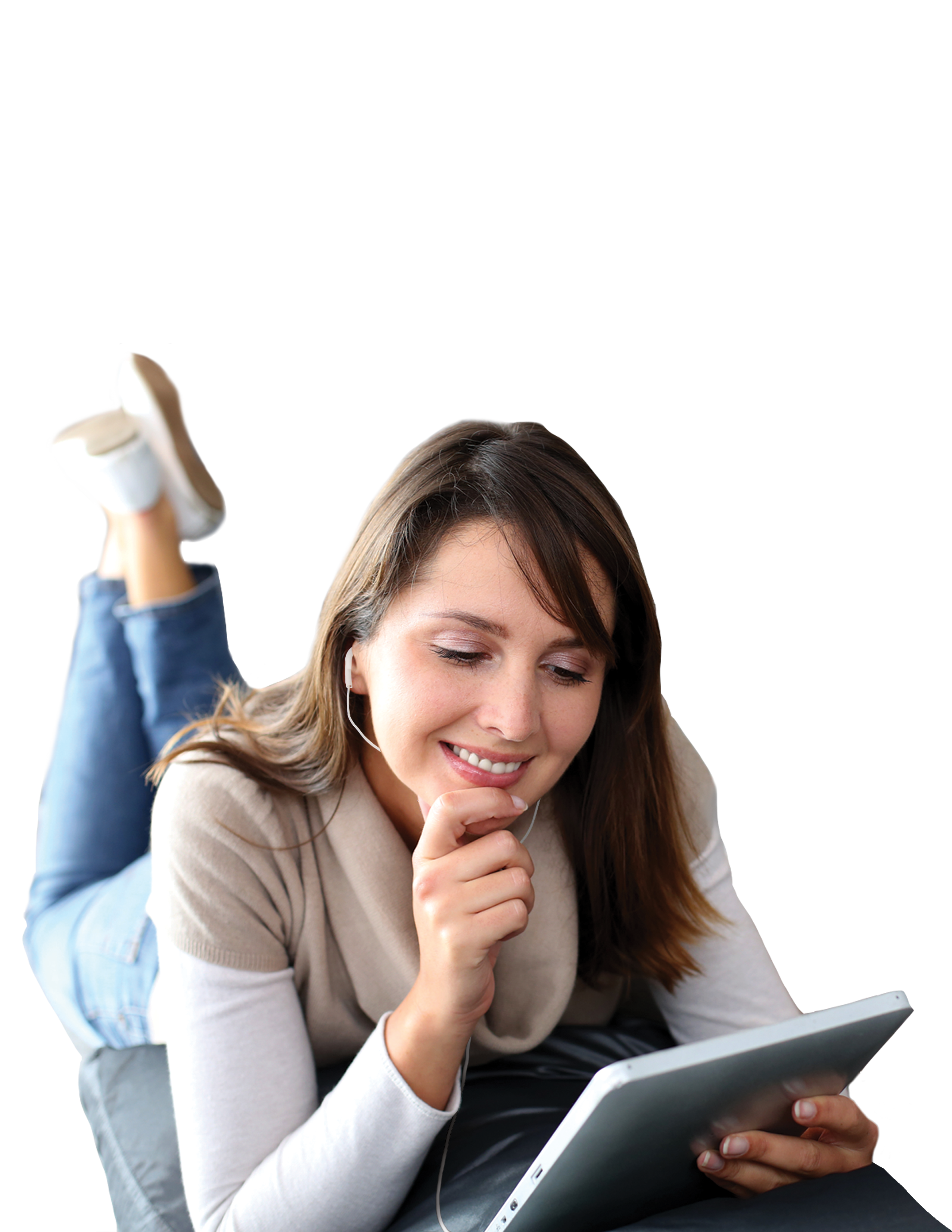 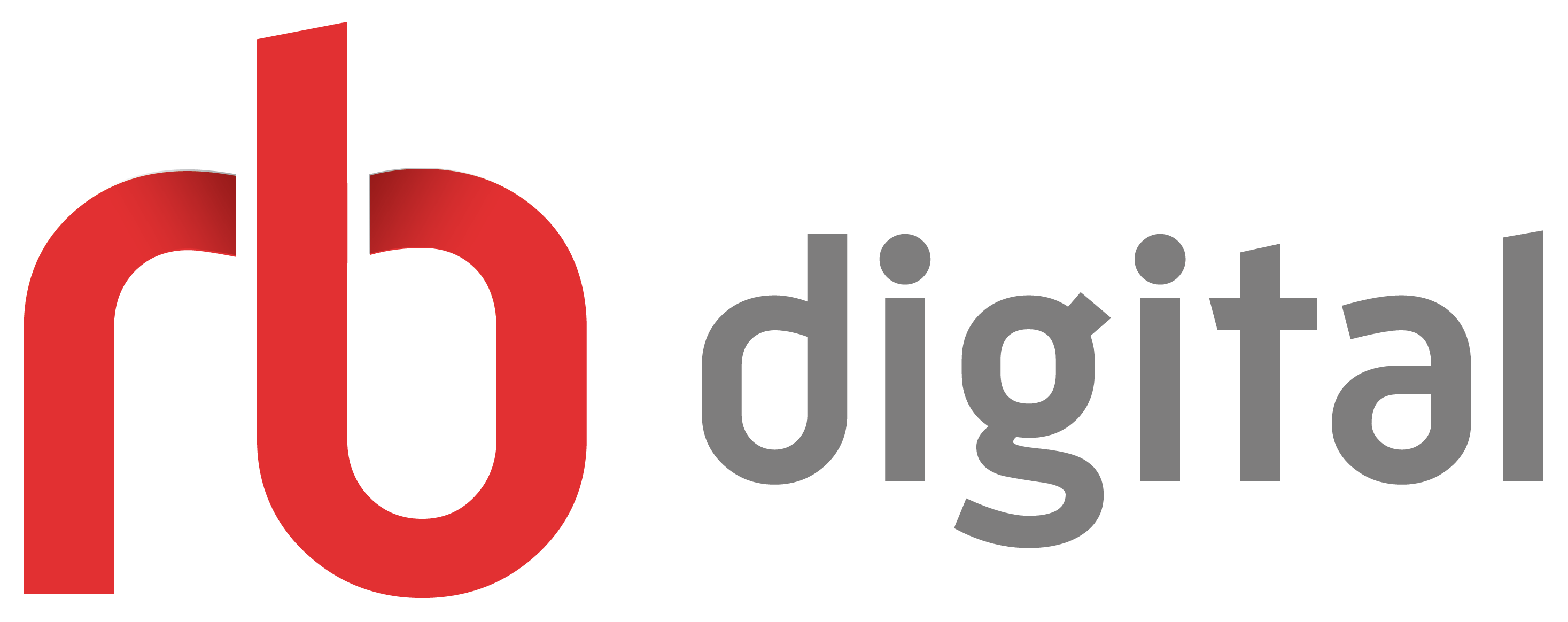 Download audiobooks through your library’s website!
Mobile apps available!
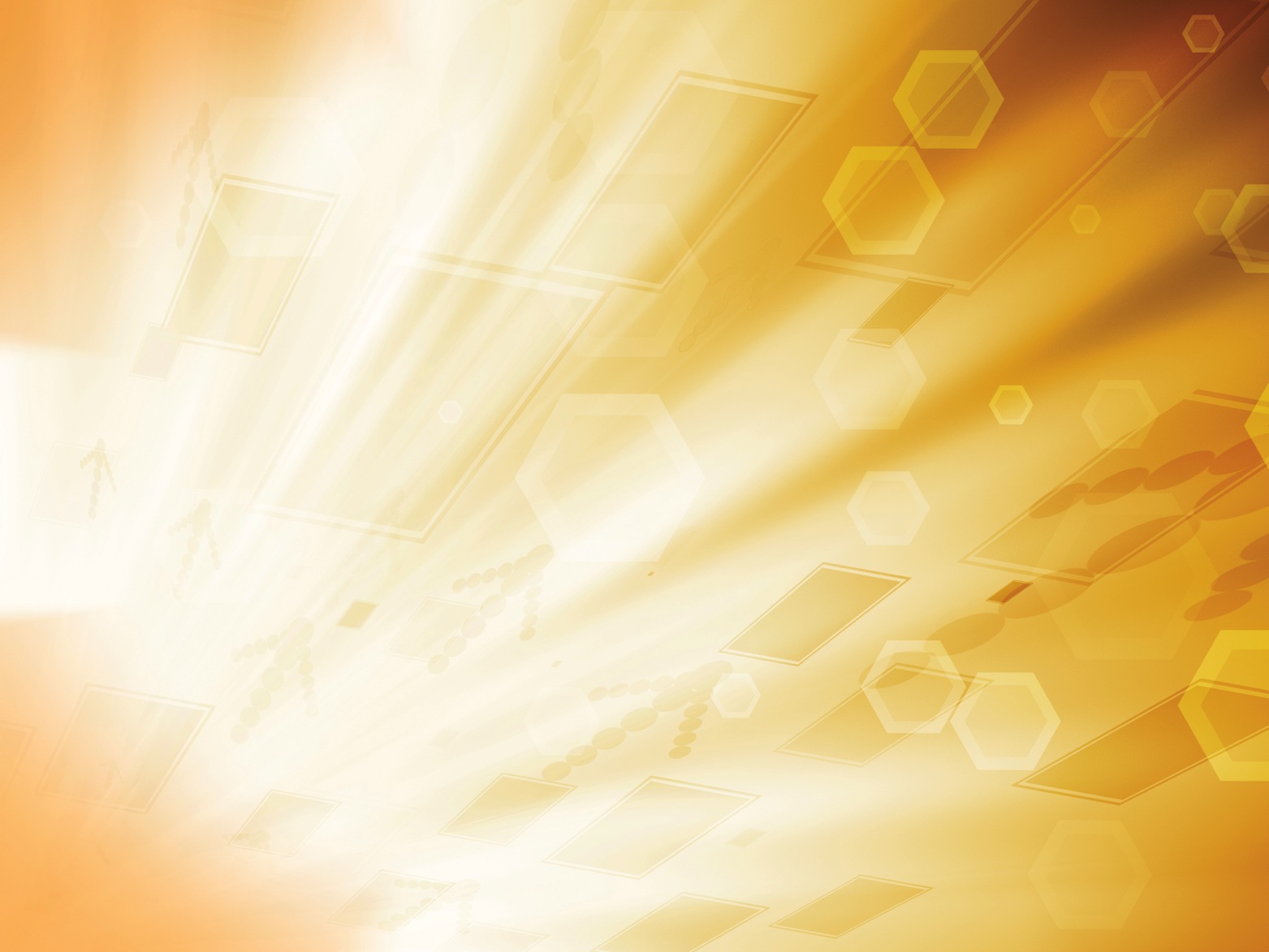 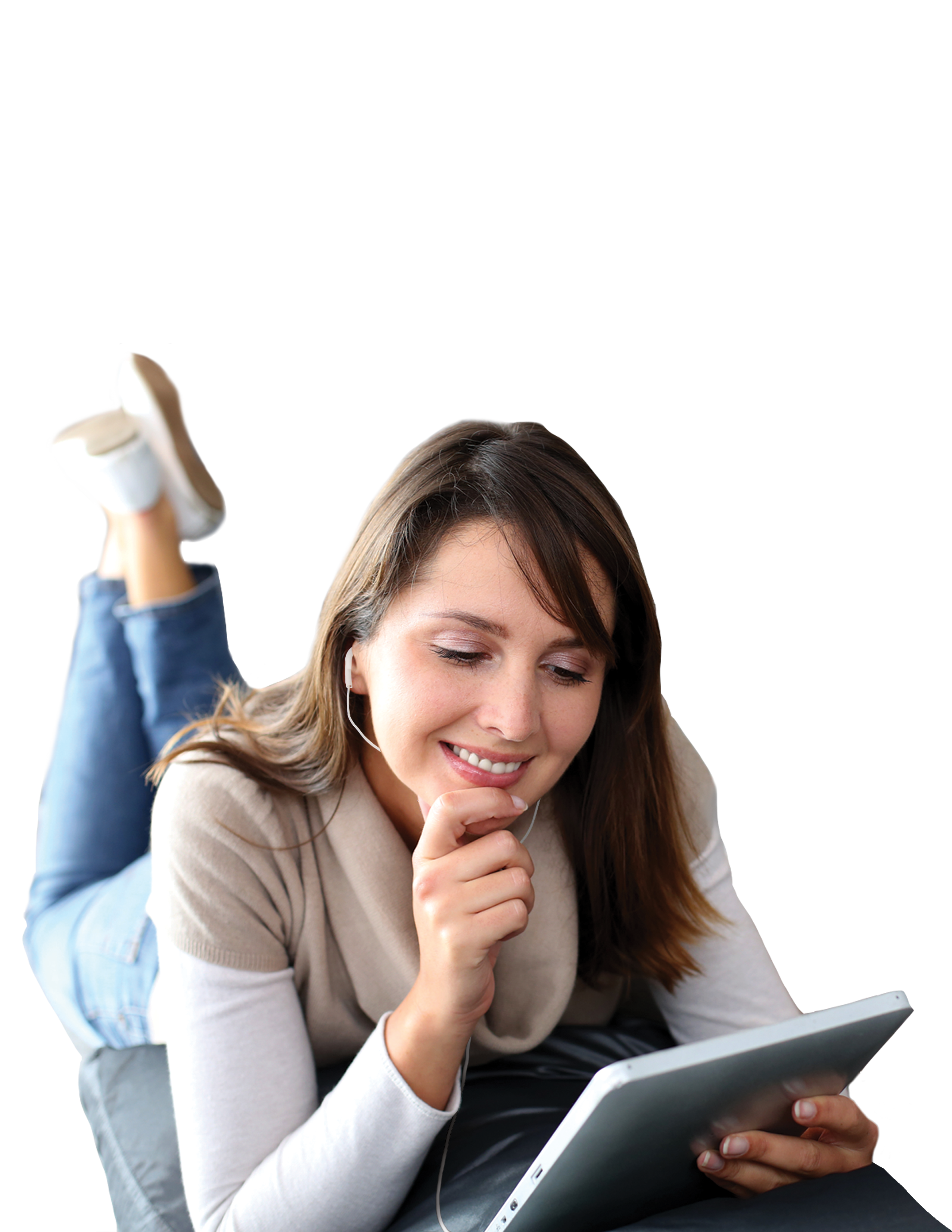 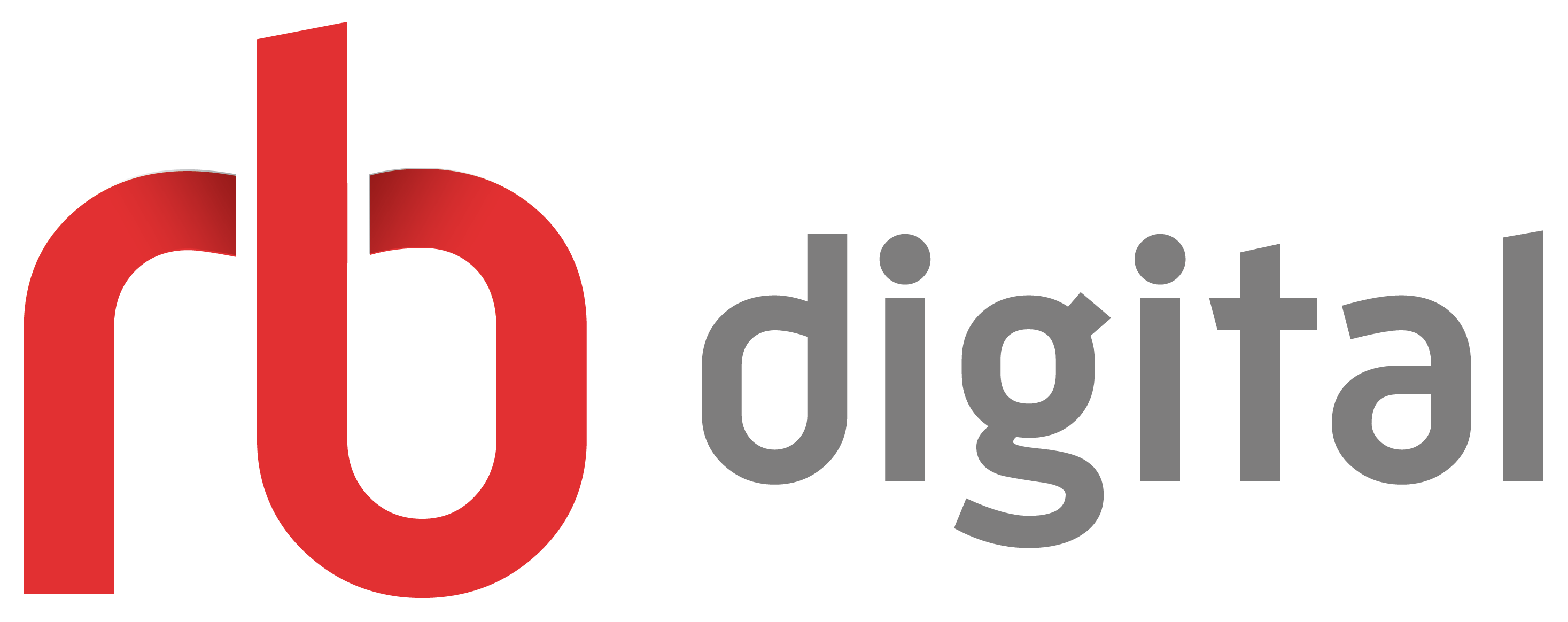 Download audiobooks and magazines through your library’s website!
Mobile apps available!
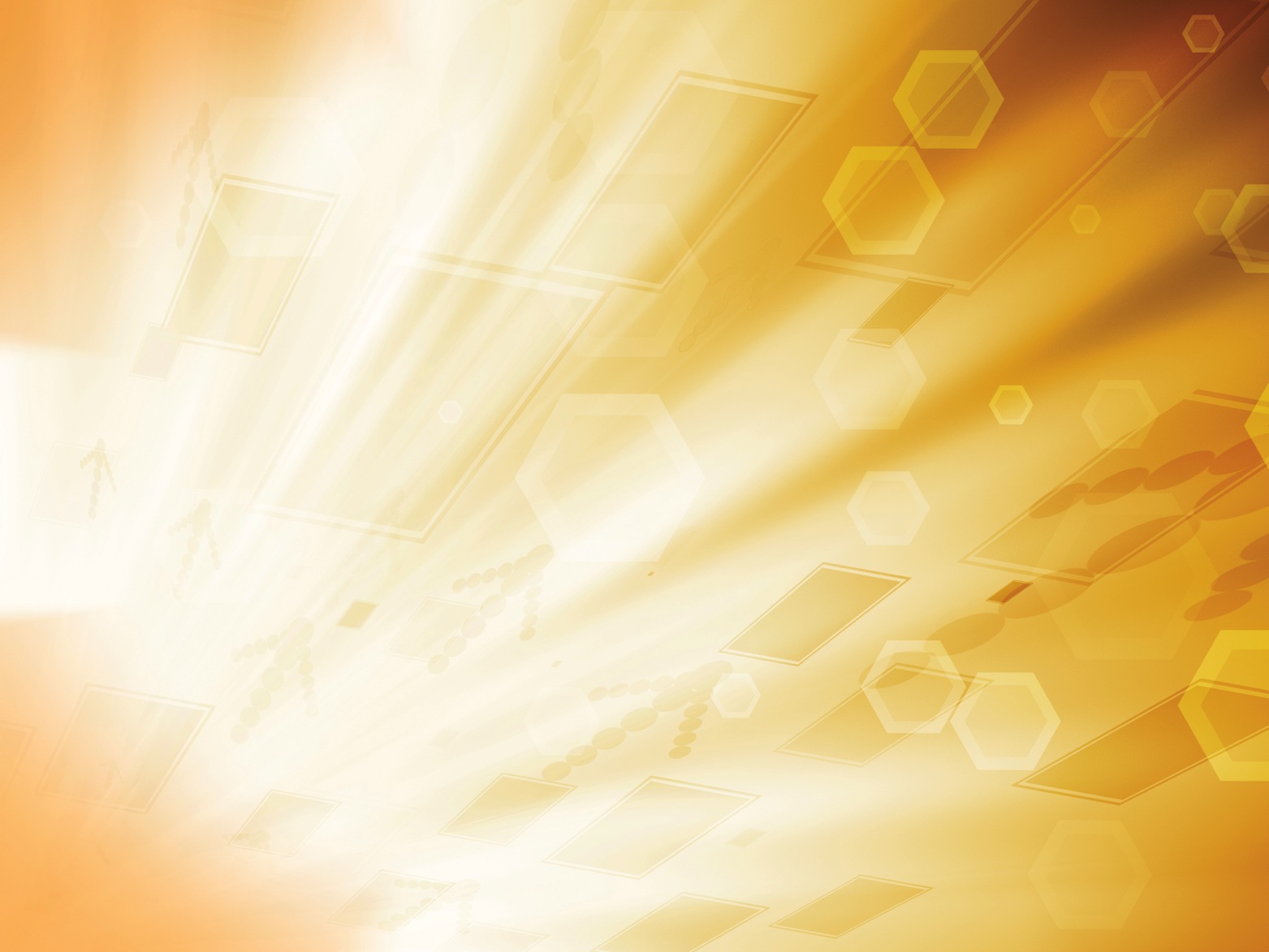 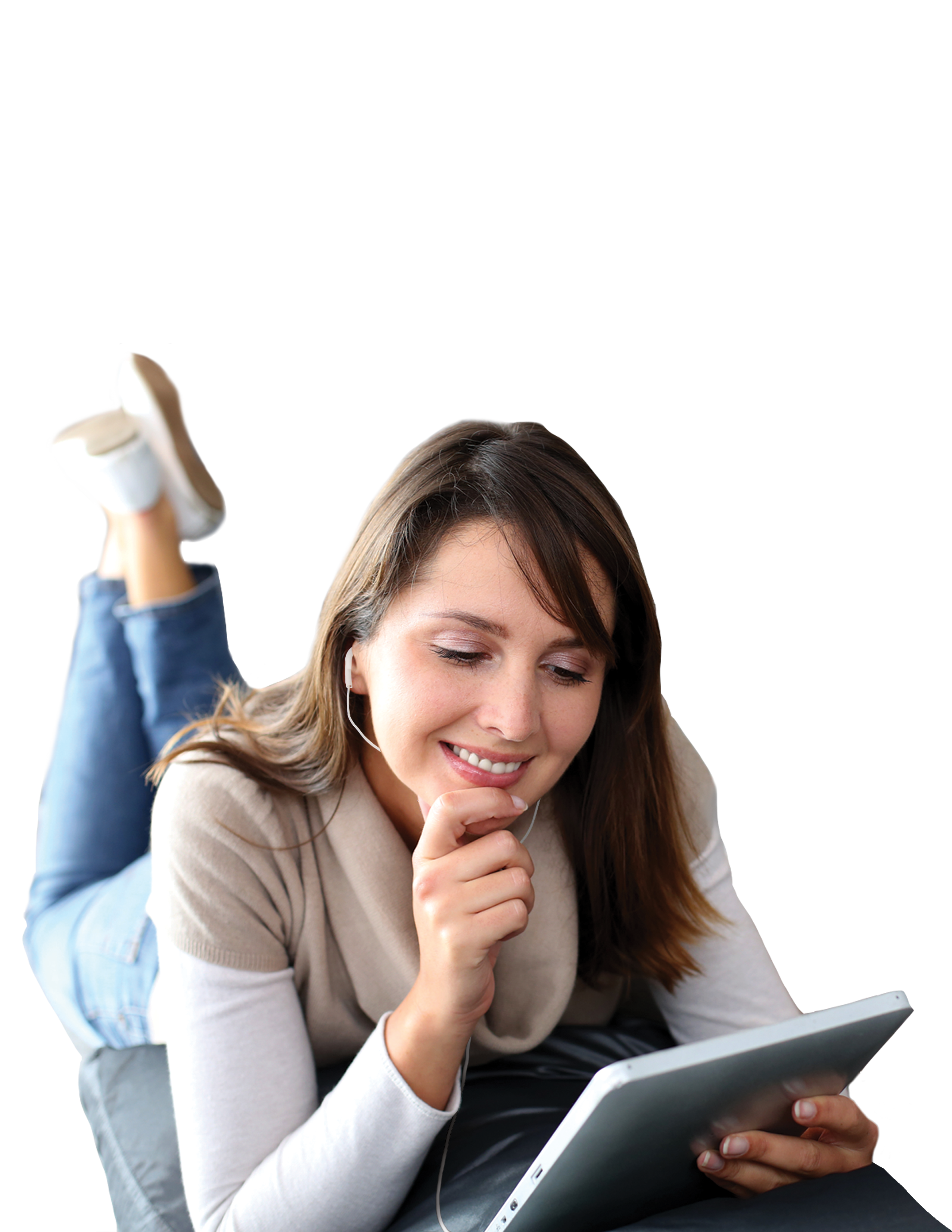 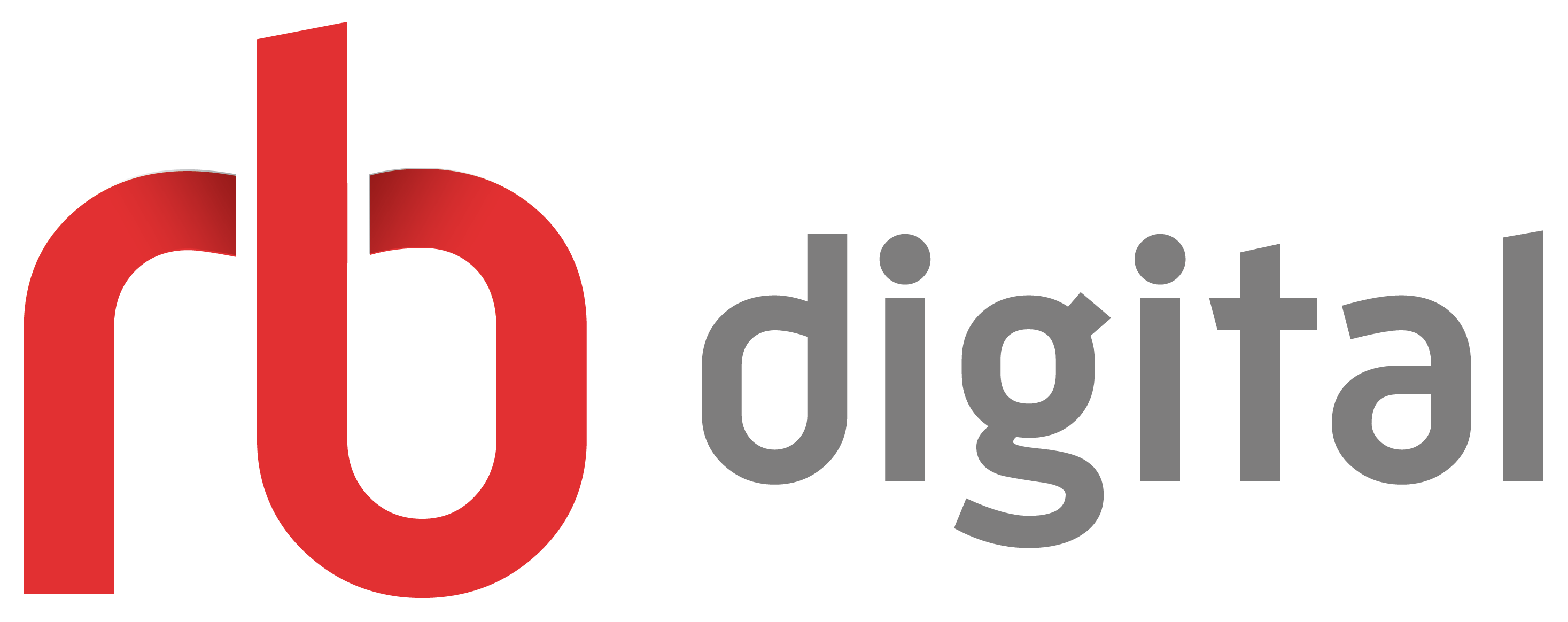 Download audiobooks, magazines, and eBooks through your library’s website!
Mobile apps available!